DEM 3.2.1.1.03 Capacitación inicial y continua al personal de respuesta Personal Asistencia Prehospitalaria Sistema Nacional de atención a Emergencias y Seguridad 9-1-1 en Electrocardiograma
Taller en Electrocardiografía y Monitorización Cardíaca en Atención Prehospitalaria
Dr. Ruddy De Gracia - Emergenciólogo 
Coordinador unidad de entrenamiento y simulación
Dirección de Emergencias del SNS
[Speaker Notes: https://docs.google.com/forms/d/e/1FAIpQLSf4qrHXKGYx7_ixVnh3_pBLuC8jy6_yxwDojVPFKprssFlkKQ/formResponse
FORMULARIO DE INS´CRIPCION A CAPACITACIOM]
Objetivos
Aprender la realización correcta del EKG en Atención  extrahospitalaria 
Conocer las ondas, segmentos, intervalos y complejo del EKG
Exponer la monitorización cardiaca
Conocer la interpretación básica del EKG
Estudiar el trazado electrocardiográfico del paro cardiaco
A quien realizar un EKG en atención pre hospitalaria?
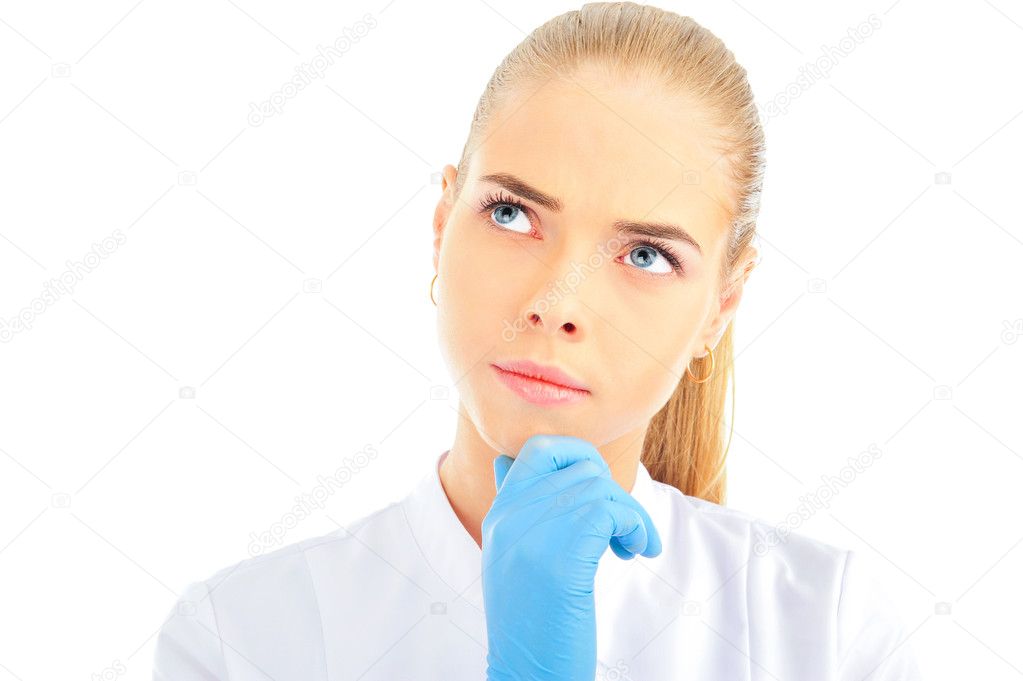 Realización correcta del EKG en Atención  prehospitalaria
Papel del electrocardiograma
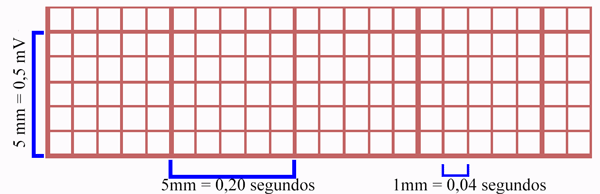 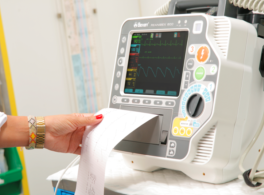 Calibración del electrocardiógrafo
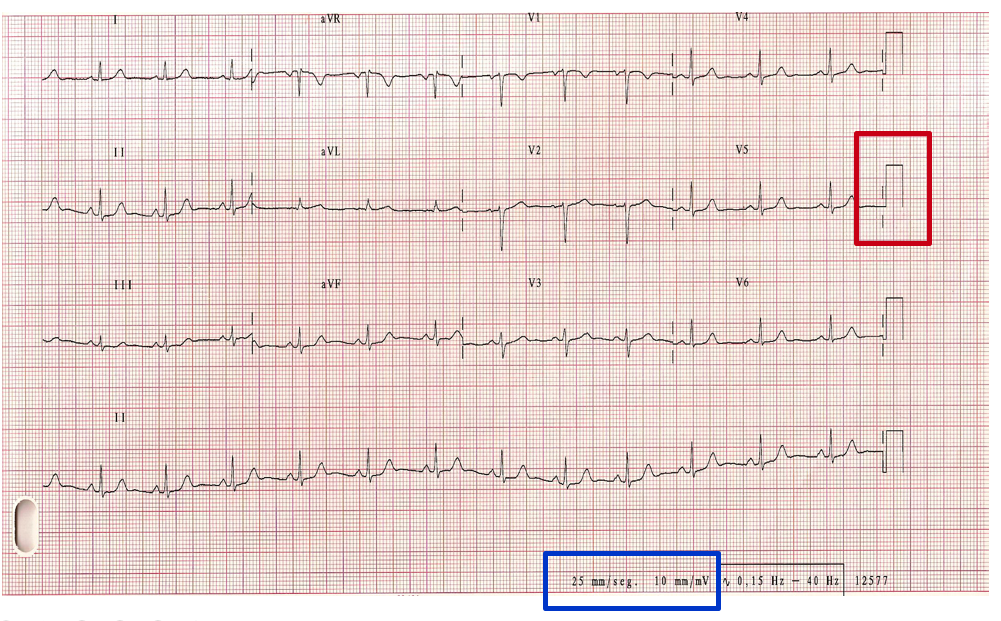 Esta foto de Autor desconocido se concede bajo licencia de CC BY-SA.
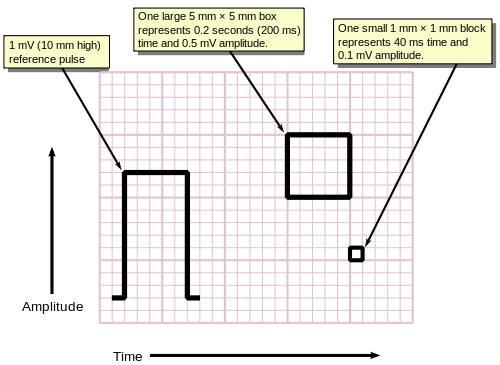 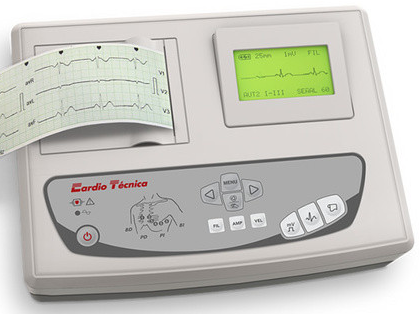 Selección de calibración
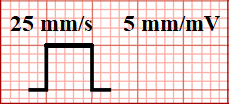 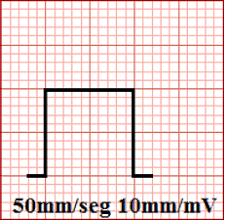 Colocación de los electrodos precordiales
V1  Cuarto espacio intercostal derecho

V2 Cuarto espacio intercostal izquierdo

V3  Entre v2 y v4

V4 Sexto espacio intercostal 

V5 Septimo espacio intercostal, linea axilar anterior 

V6 Septimo espacio intercostal, linea axilar media
Derivaciones de las extremidades
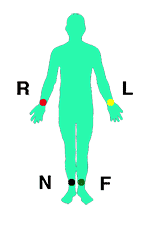 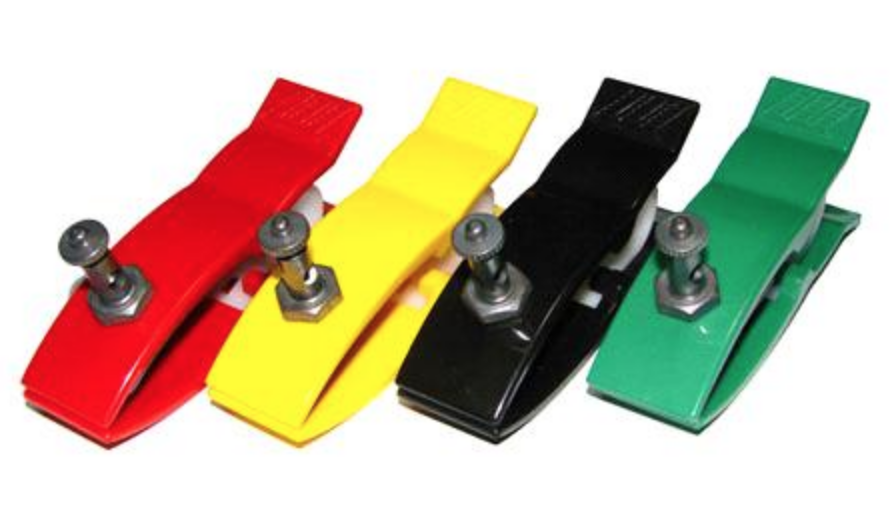 Ondas, segmentos e intervalos del EKG
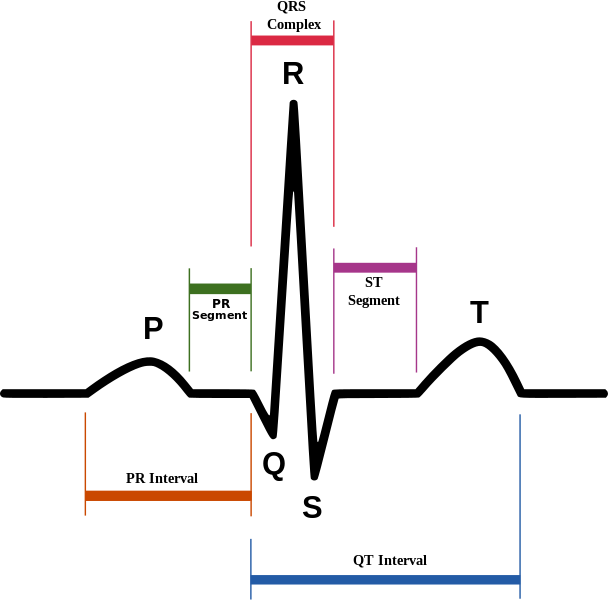 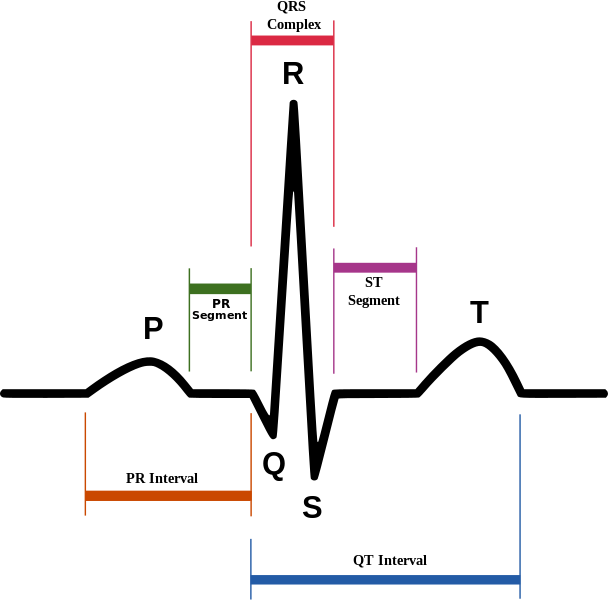 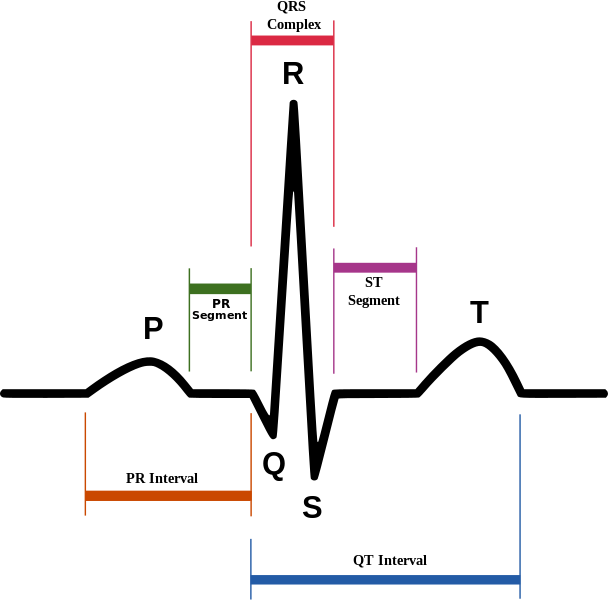 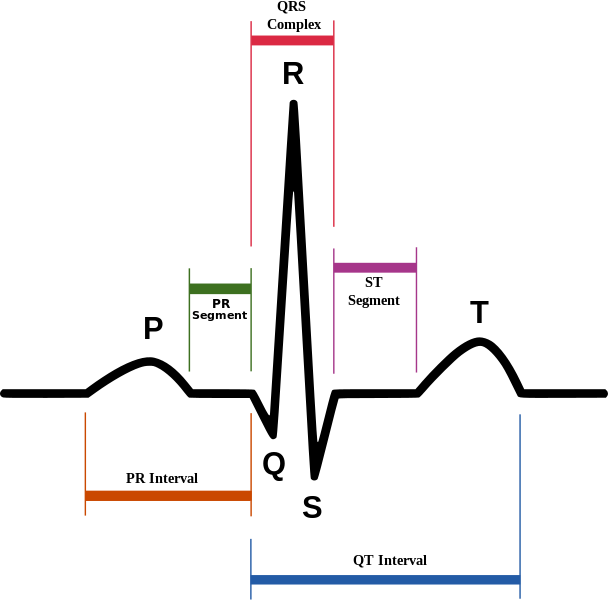 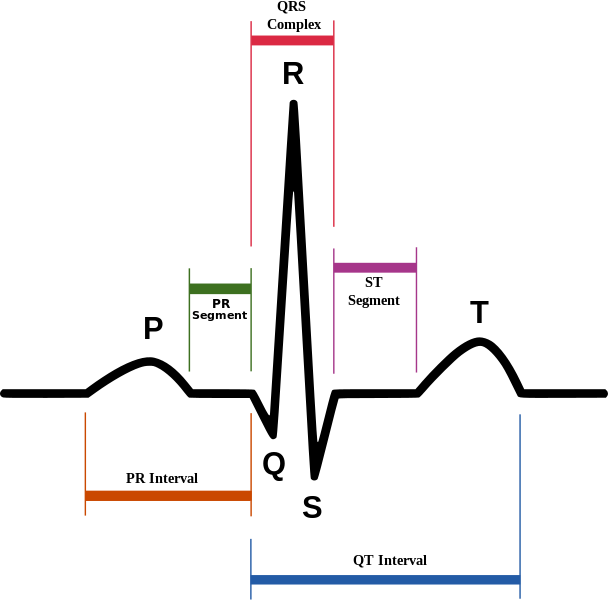 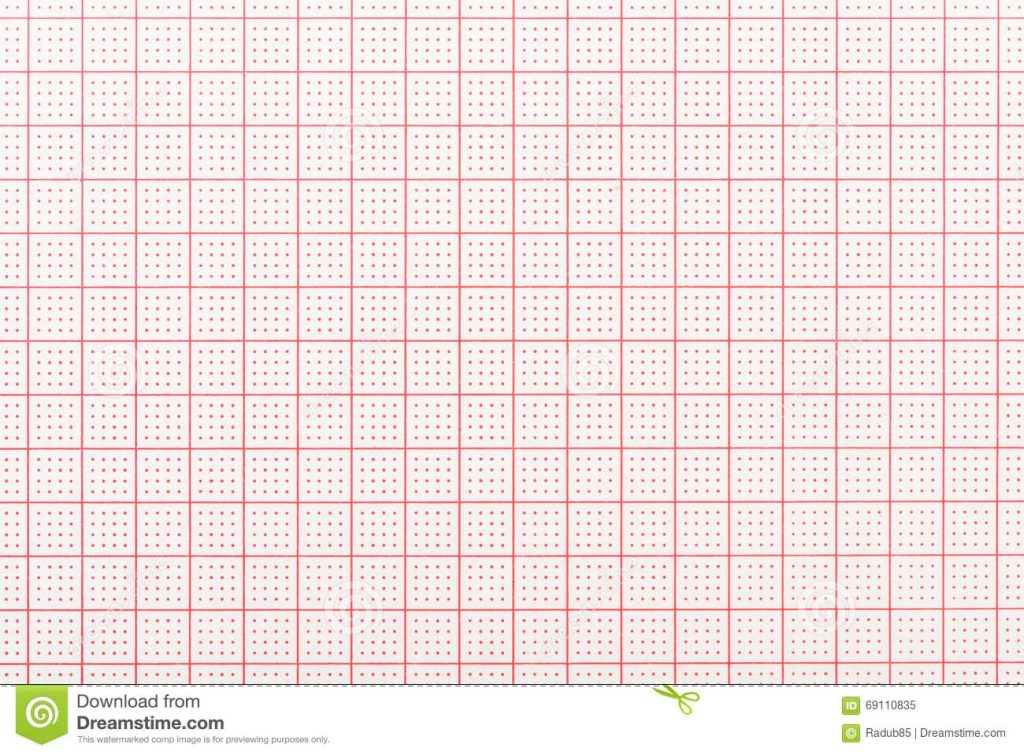 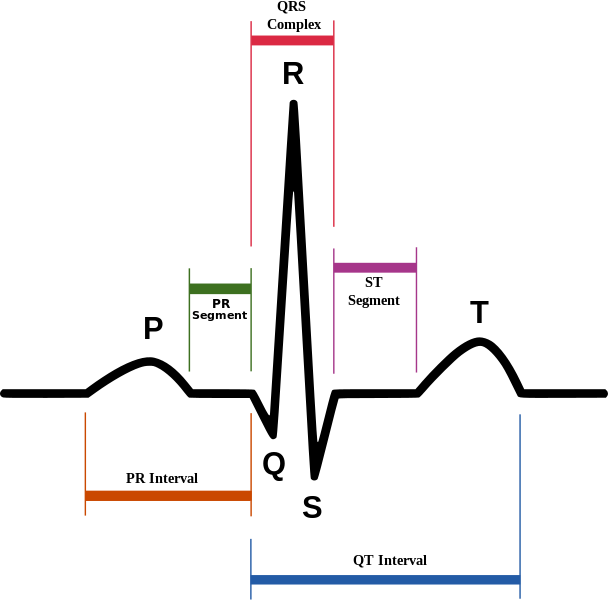 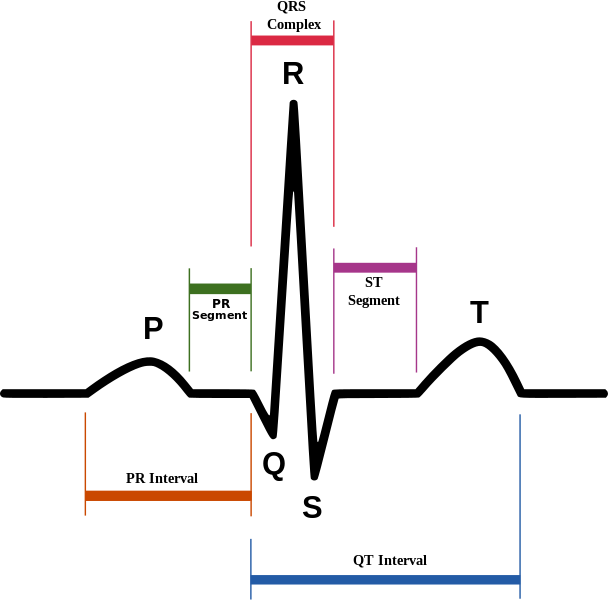 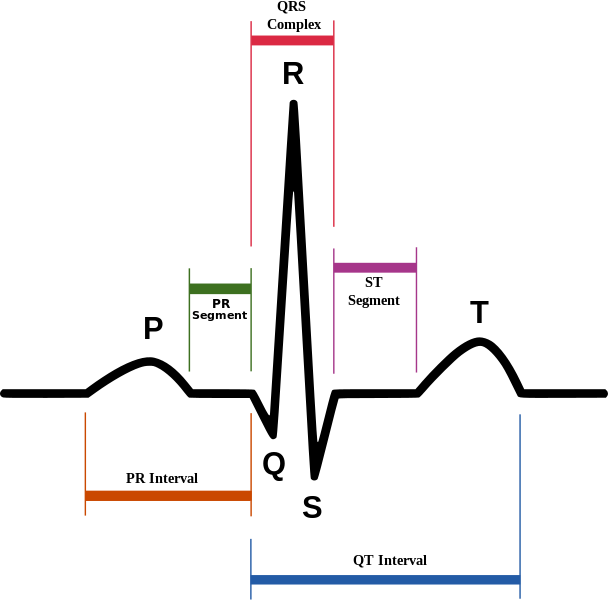 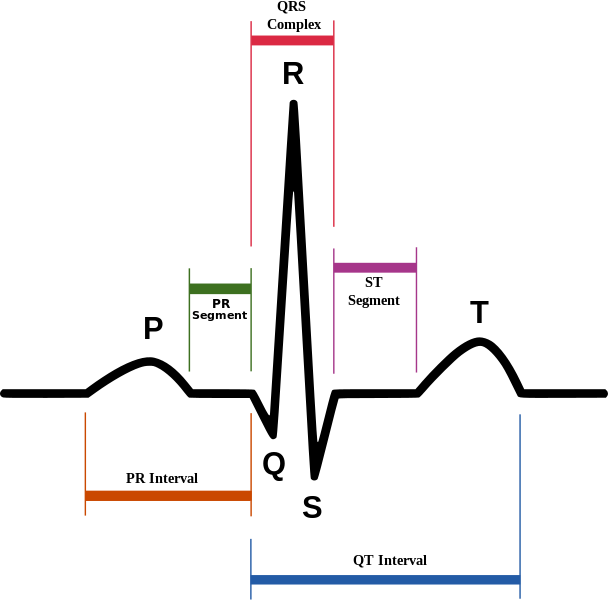 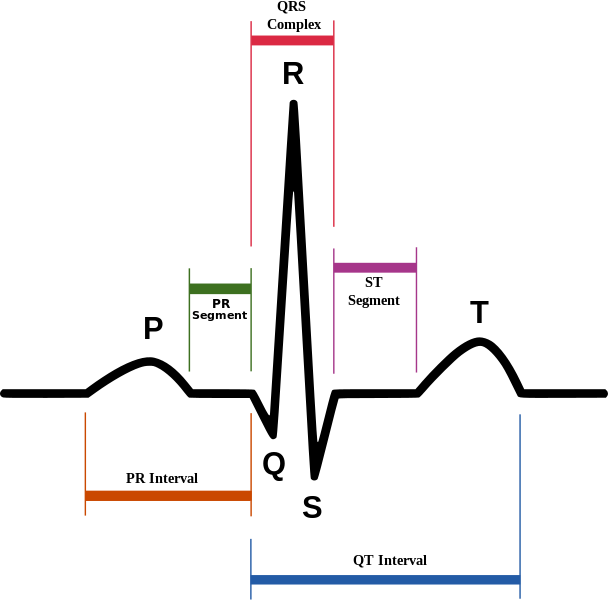 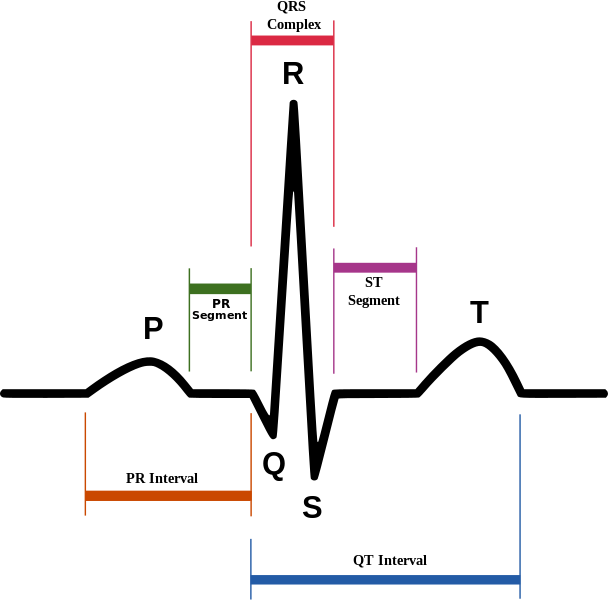 Ritmo sinusal
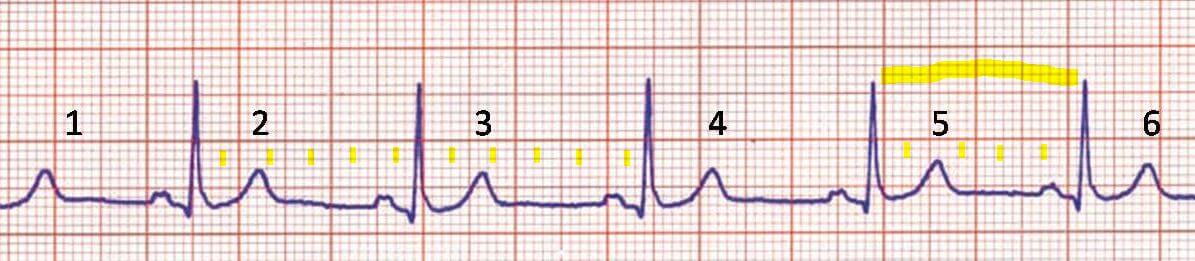 Arribo a la escena del paciente cardiovascular
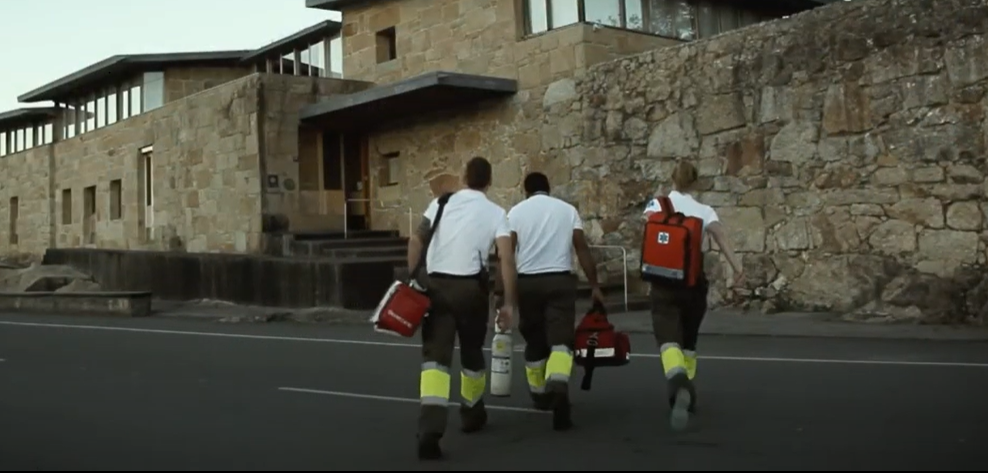 Exponer la monitorización cardiaca
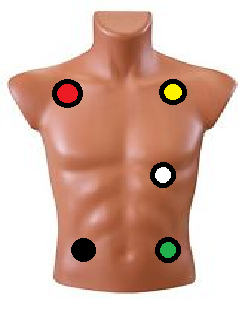 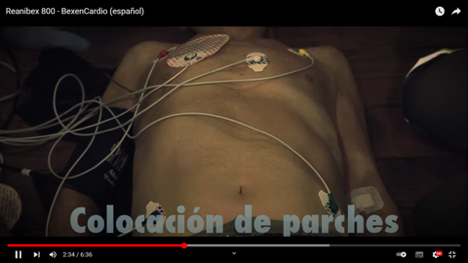 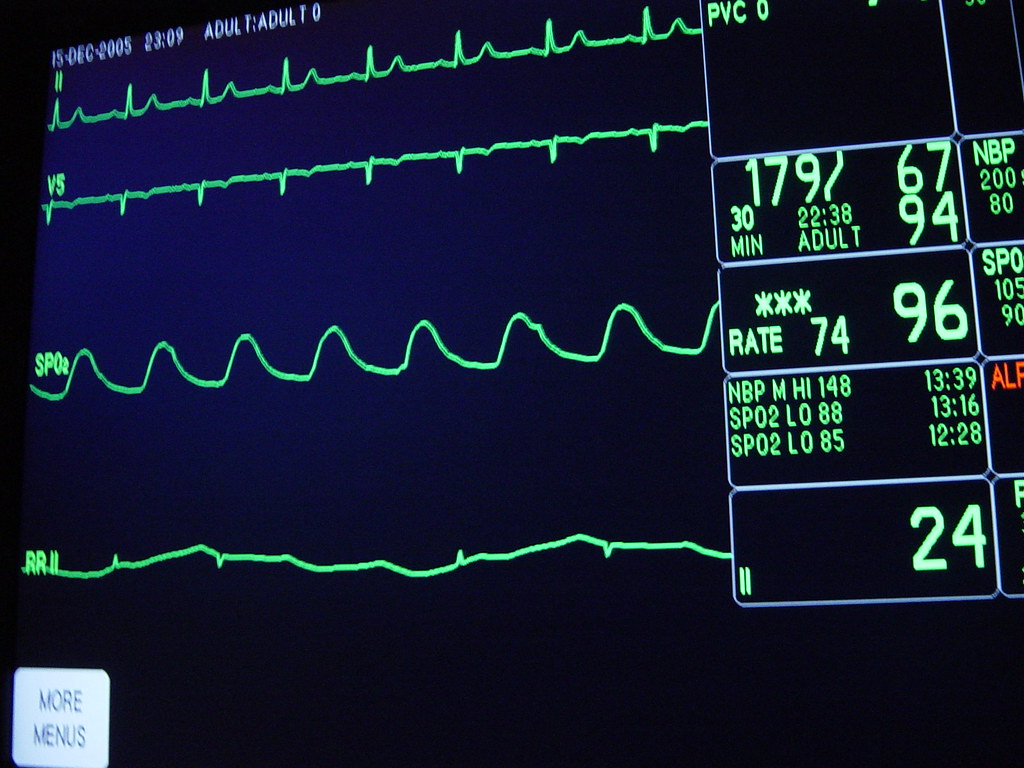 Datos generales, fecha y hora
Ritmo:  Sinusal /   Regular / Irregular
Frecuencia:
Intervalo P-R:
Complejo QRS: 
Segmento S-T:
Segmento Q-T:
Eje eléctrico:
Impresión Diagnostica:
Interpretación básica  del EKG en APH
Practica de interpretación del EKG
Ritmos Patológicos en EKG
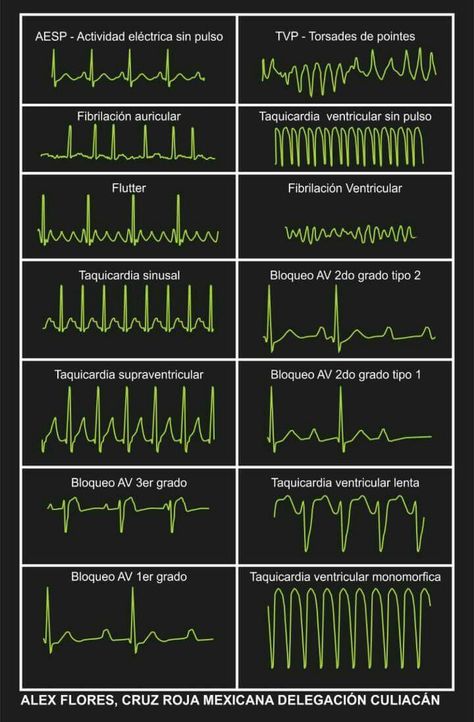 Bloqueos Auriculoventriculares
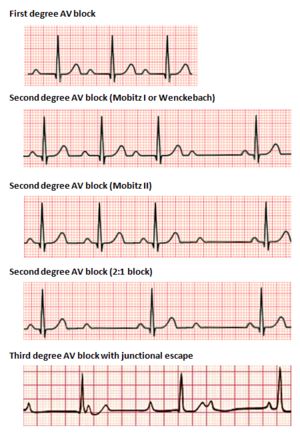 Trazado electrocardiográfico del paro cardiaco
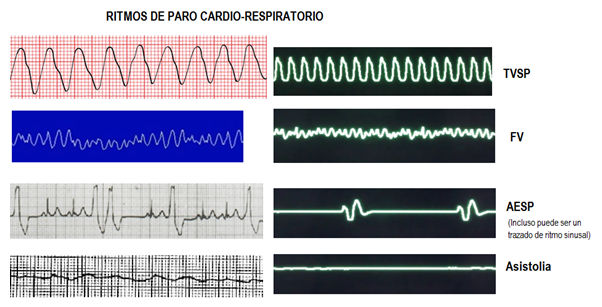 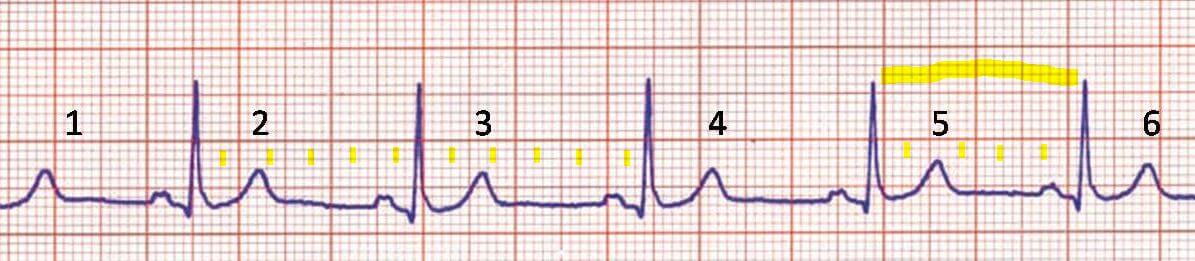 A todo paciente en parada cardiaca se le debe colocar el DEA?
Síndrome coronario agudo
Características clínicas de los diferentes tipo de paro cardiaco
Siempre el paciente esta inconsciente
Ninguno tiene pulso
Siempre hay dificultad respiratoria o paro cardiaco

Clínicamente no podemos determinar si es desfibrilable o no solo el DEA puede hacer esa determinación por lo que a todo paciente en el contexto de un paro cardiaco debemos colocarle el DEA.
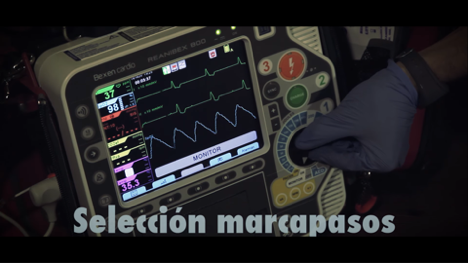 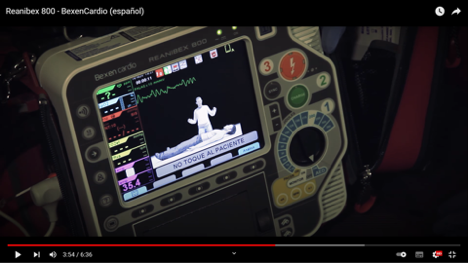 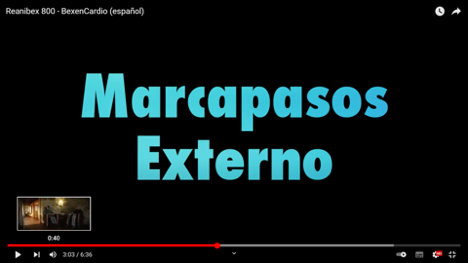 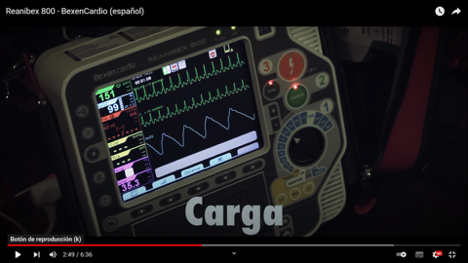 https://www.youtube.com/watch?v=B7lme2A1GhI
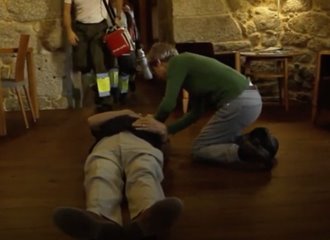 Catalogo del Bexen cardio
https://www.bexencardio.com/wp-content/uploads/2020/07/Ficha-Reanibex-800_ES_rev_02_2018_baja.pdf

https://www.bexencardio.com/es/producto/reanibex-800/#1593610735855-cbf606e7-8217
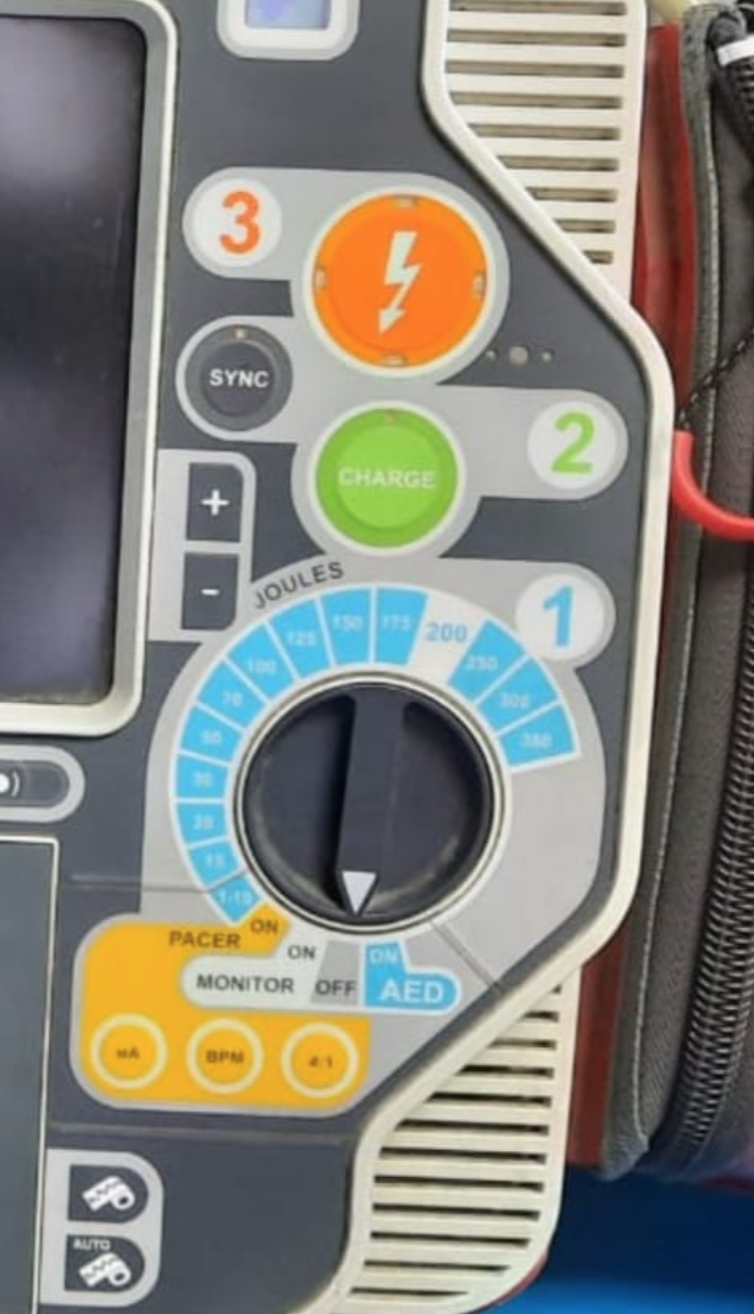 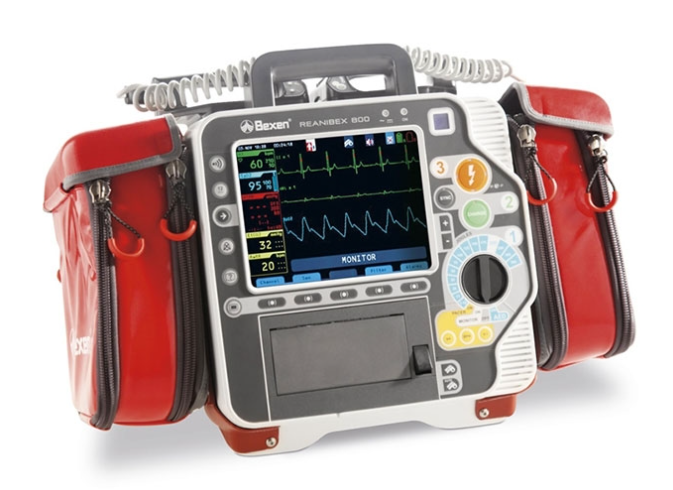 √
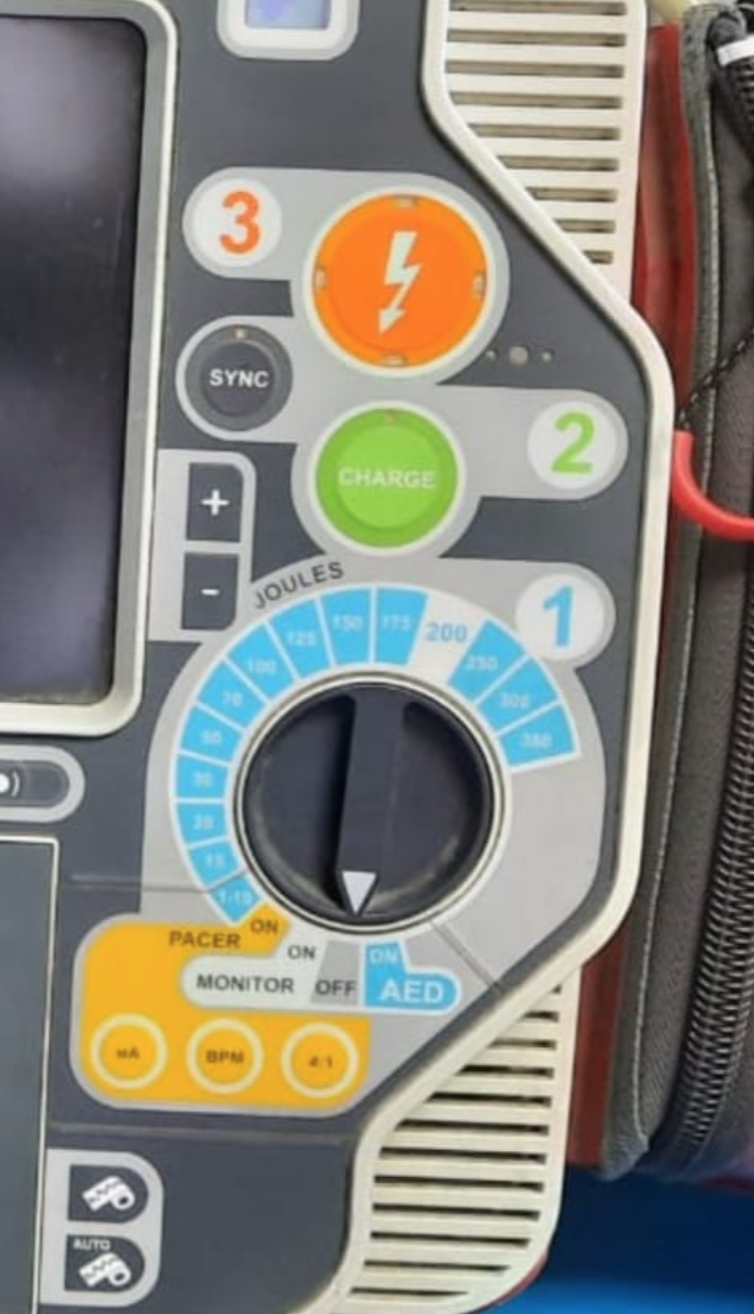 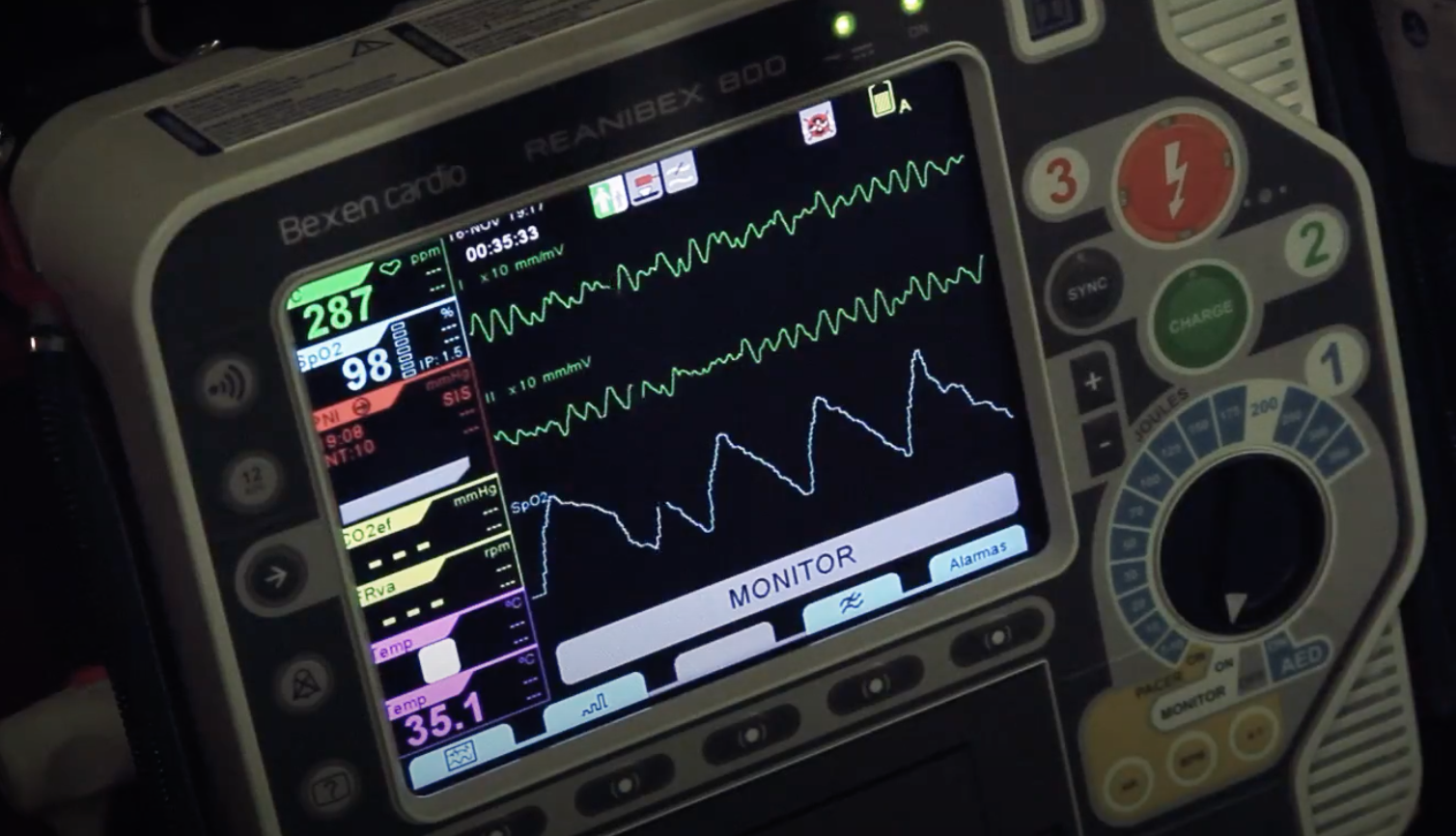 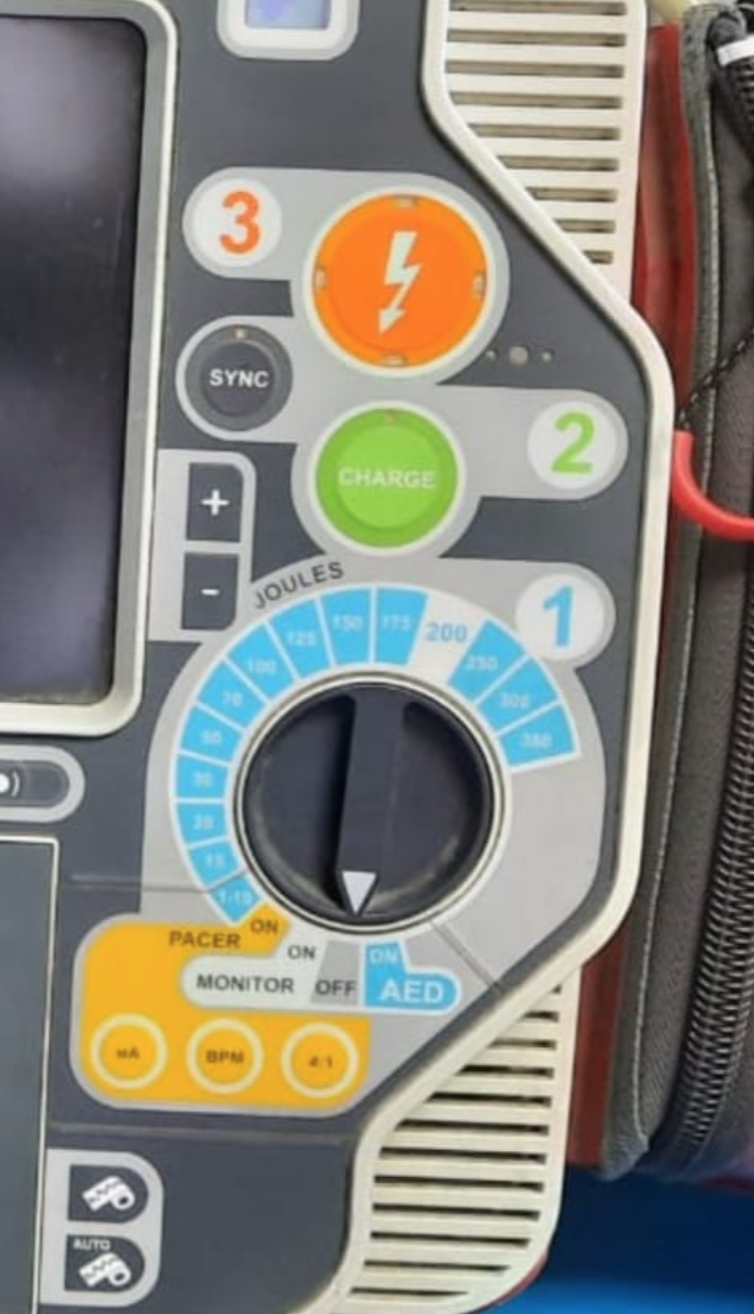 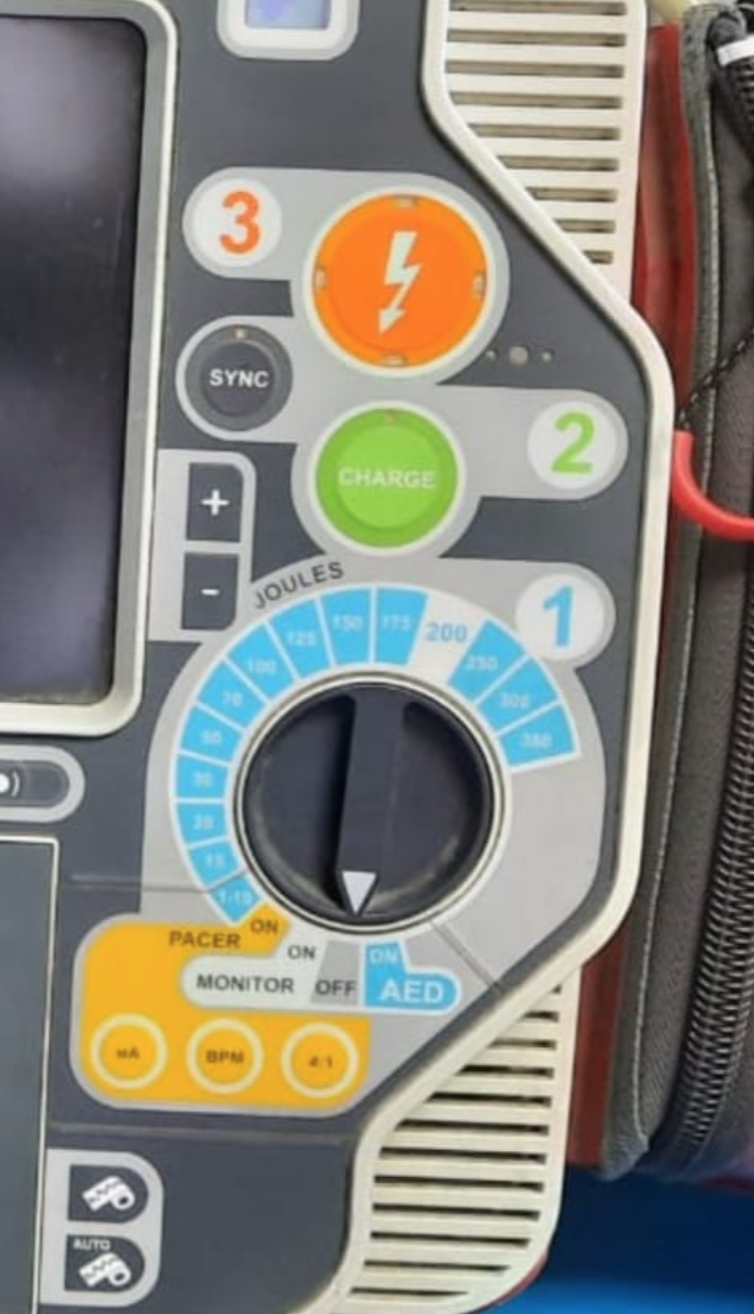 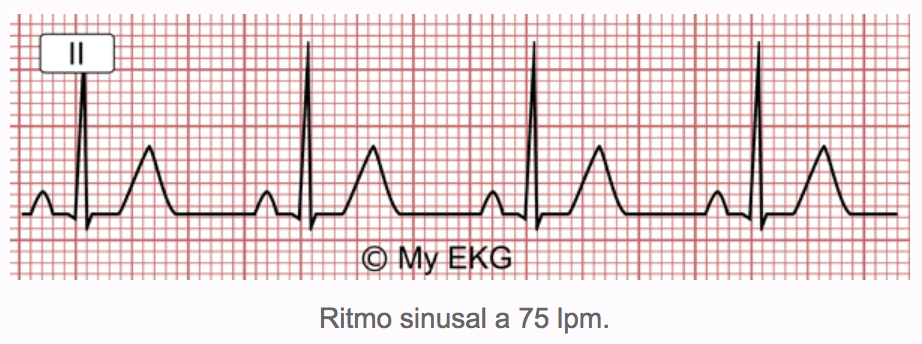 - Regular 
- Irregular
Ritmo 
- Sinusal: onda P presente y antes de cada QRS, frecuencia entre 60-100 l / m.
- Ventricular: frecuencia entre 40-60 l / m
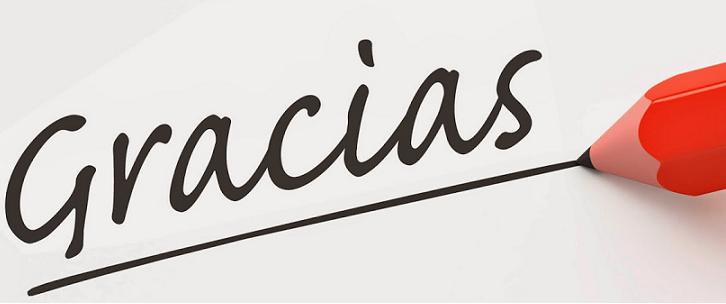